Региональные проекты, реализуемые в рамках национальных проектов на территории городского округа Спасск-Дальний в 2024г.
Региональные проекты
Национальные проекты
1.1 «Формирование комфортной городской среды»

2.1 «Культурная среда»


3.1. «Спорт – норма жизни»


4.1. «Современная школа»
1. «Жильё и городская  среда»

2. «Культура»

3. «Демография»

4. «Образование»
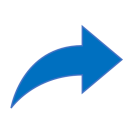 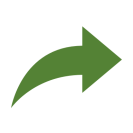 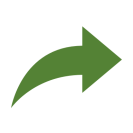 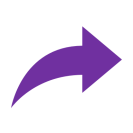 Региональный проект «Формирование комфортной городской среды
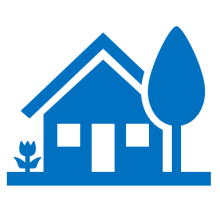 Реализуются мероприятия по благоустройству общественных территорий (площади, парки), предусмотренные государственными (муниципальными) программами формирования современной городской среды:

 Сквер «Юбилейный». Рампа, газон, саженцы. Сумма финансирования для реализации данного проекта 5,7 млн.рублей. 

Сквер по ул. О.Кошевого – выполнение работ по благоустройству; работы по поставке опор освещения и подключению светильников для благоустройства сквера.  Сумма финансирования данного проекта 15,1 млн.рублей.
Региональный проект «Культура»
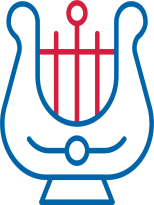 Реализуются мероприятия по техническому оснащению МБУ «Краеведческий музей им. Н.И. Береговой:

  Изготовление и установка выставочного оборудования, выставочных подиумов;
Поставка обеззараживающего блока для документов и портативного обеспыливателя фондов.
 
Сумма финансирования для реализации данного проекта 0,9  млн.рублей.
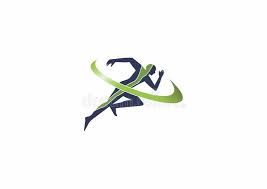 Региональный проект «Спорт – норма жизни»
Мероприятия по государственной поддержке спортивных организаций, осуществляющих подготовку спортивного резерва для спортивных сборных команд, в том числе спортивных сборных команд РФ. 
Сумма финансирования для реализации данного проекта 0,23  млн.рублей.
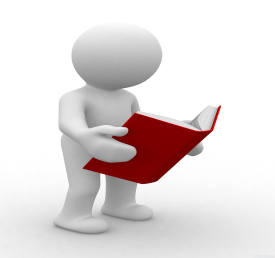 Региональный проект «Современная школа»
Субвенции на осуществление отдельных государственных полномочий по обеспечению мен социальной поддержки педагогическим работникам муниципальных образовательных организаций Приморского края. Сумма финансирования для реализации данного проекта 9,4 млн.руб.
Иные межбюджетные трансферты бюджетам муниципальных образований Приморского края на проведение мероприятий по обеспечению деятельности советников директора по воспитанию и взаимодействию с детскими общественными объединениями в общеобразовательных организациях. Сумма финансирования для реализации данного проекта 2,9 млн.руб.